USO DOS SINAIS DE PONTUAÇÃO
ENTRAVE OU SOLUÇÃO?
   Qual sinal de pontuação predomina na   sua produção textual?

 Quais os sinais de pontuação são utilizados durante a sua produção de texto jurídico?
  Qual o propósito do texto jurídico? Qual critério utilizo para pontuar um  texto jurídico? Quais os significados da sigla GPS?  E da expressão “Repetição do indébito”?
“Aqui está o final do livro:”
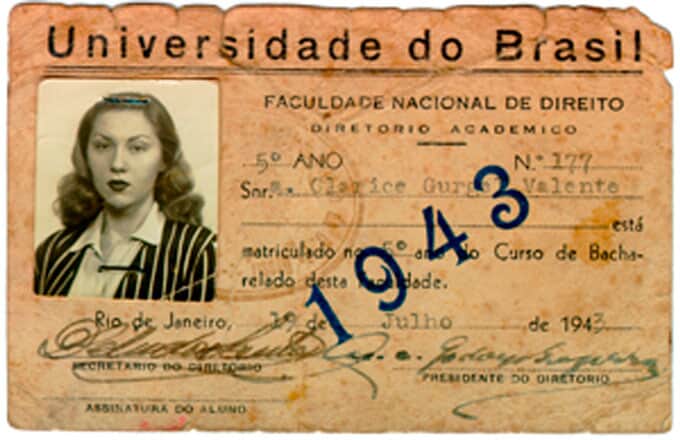 Eu gosto de delicadeza.Seja nos gestos, nas palavras, nas ações, no jeito de olhar, no dia-a-dia e até no que não é dito com palavras, mas fica no ar...
Manuel  Bandeira
Texto...
[...]texto ou discurso como ocorrência lingüística falada ou escrita, de qualquer extensão, dotada de unidade sociocomunicativa, semântica e formal.[...]
[...]um texto é uma unidade de linguagem em uso, cumprindo uma função identificável num dado jugo de atuação sociocomunicativa[...]
PROCESSOS PRODUÇÃO — PRODUTOR —     COMPREENSÃO — COMPREENDEDOR —
ATENÇÃO...
VENDO PÔR DO SOL

ONTEM COMI FILHOTE
COERÊNCIA
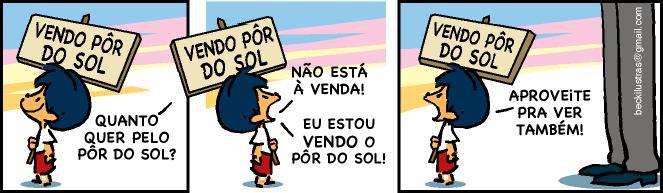 A coerência textual é responsável por dar um sentido lógico ao texto.
desambiguação de sentidos.
Coerência Textual

[...]a coerência do texto deriva de sua lógica interna, resultante dos significados que sua rede de conceitos e relações põe em jogo, mas também da compatibilidade entre essa rede conceitual — o mundo textual — e o conhecimento de mundo de quem processa o discurso. [...]
Coerência
Cada palavra tem um significado individual, porém quando estão juntas em uma frase ou texto, formam um significado diferente. Se a construção das palavras não forem feitas de modo correto, o sentido geral da oração fica incompreensível.
A coerência textual consiste justamente no modo como aplicar cada palavra em um texto para que este tenha a intencionalidade pretendida.
COESÃO TEXTUAL
[...] A coesão é a manifestação lingüística da coerência; advém da maneira como os conceitos e relações subjacentes são expressos na superfície textual. Responsável pela unidade formal do texto, constrói-se através de mecanismos gramaticais e lexicais. [...]
Coesão textual
São os mecanismos linguísticos que permitem uma conexão lógico-semântica entre as partes de um texto. A ligação e harmonia que possibilitam a amarração de ideias dentro de um texto é feita com o uso de conjunções, preposições, advérbios ou locuções adverbiais.
A ORGANIZAÇÃO – SINTAXE – Ordem direta.  Intercalação.
SINAIS DE PONTUAÇÃO
[...] um sistema de reforço da escrita [...] constituído de sinais sintáticos, destinados a organizar as relações e a proporção das partes do discurso e das pausas orais e escritas. Estes sinais também participam de todas as funções da sintaxe [...]” [NC.1,7] [...] são essencialmente unidades sintáticas[...] “sinais de orações”  [...]
Concepção profundamente humanista da linguagem.Recusa que a grafia fosse objeto de discriminação.
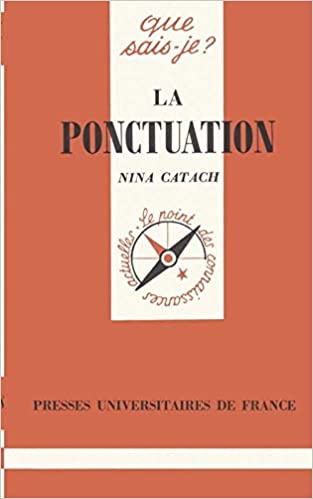 SINAIS DE PONTUAÇÃO
[...]“a nossa pontuação – a pontuação  em língua portuguesa – obedece a critérios sintáticos, e não a prosódicos”.[...]
SINAIS DE PONTUAÇÃO
“O certo é o que se usa. O certo é o que usam os não pedantes. ‘Errado’ – o que usam os pedantes"
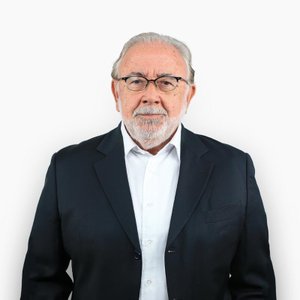 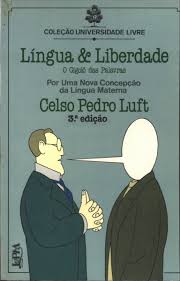 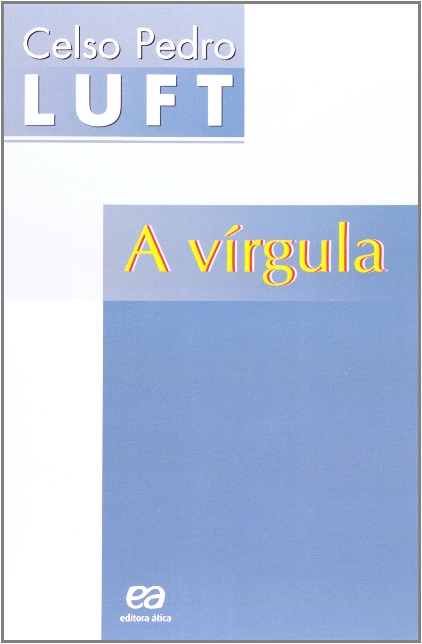 SINAIS DE PONTUAÇÃO
SEPARADORES. 
(vírgula, ponto e vírgula, ponto-final, ponto de exclamação, reticências.)
COMUNICAÇÃO OU MENSAGEM.
(dois pontos, aspas simples, aspas duplas, travessão simples, travessão duplo, parênteses, colchetes,             chave aberta e chave fechada.)
SINAIS DE PONTUAÇÃO
PAUSA CONCLUSIVA.
(ponto, ponto e vírgula, ponto de interrogação, ponto de exclamação e as reticências com função conclusiva)
SINAIS DE PONTUAÇÃO
PAUSA INCONCLUSIVA.
(vírgula, dois-pontos, parênteses, travessão e colchetes)
SITUAÇÃO COMUNICATIVA 01
32 Como se sabe o tombamento é um ato administrativo realizado pelo poder público com o objetivo de resguardar bens de valor histórico cultural arquitetônico e ambiental para a população impedindo que venham a ser destruídos ou descaracterizados
SITUAÇÃO COMUNICATIVA 02
A Constituição da República dispõe em seu art 23 inciso III que é competência comum da União dos Estados do Distrito Federal e dos Municípios  proteger os documentos as obras e outros bens de valor histórico artístico e cultural os monumentos as paisagens naturais notáveis e os sítios arqueológicos
SITUAÇÃO COMUNICATIVA 03
Pagamento indevido no valor de R$680000 com benfeitorias em imóvel alugado Além disso conforme verificado no relatório de auditoria deste TC Ref 2352769 estava ausente a retenção do imposto de renda no pagamento dos aluguéis Dessa forma a CCC calculou o valor devido a ser devolvido ao erário no montante de R$6828726
SITUAÇÃO COMUNICATIVA 04
Resta  afastado também o  segundo  requisitoDe acordo com o autor a lesividade residiria no fato de terem sido utilizados recursos públicos na construção de uma obra que no seu entender fere a Constituição da República mas como demonstrado o Parque
SITUAÇÃO COMUNICATIVA 05
O só requerimento de parcelamento de crédito tributário é causa de interrupção do prazo de prescrição tendo em vista caracterizar confissão extrajudicial do débito art 174 parágrafo único IV do CTN
SITUAÇÃO COMUNICATIVA 06
Compete ao Tribunal Regional Federal dirimir conflito de competência verificado na respectiva região entre juiz federal e juiz estadual investido de jurisdição federal
SITUAÇÃO COMUNICATIVA 07Compete à Justiça Comum Estadual processar e julgar delito decorrente de acidente de trânsito envolvendo viatura de polícia militar salvo se autor e vítima forem policiais militares em situação de atividade
SITUAÇÃO COMUNICATIVA 08
[...]Para a diretora de Patrimônio e Humanidades da Fundação Jofre Soares – FJS Marina Vasconcelos  a Pedra de Garça Torta possui os remanescentes naturais locais massa verde e manancial hídrico que além de servir de moldura para a pedra reserva mérito de preservação em si mesmo
SITUAÇÃO COMUNICATIVA 08
como elemento de identidade cultural Além disso constitui em espaço simbólico e de memória ao que se considera sítio histórico do antigo Quilombo do Buraco do Tatu[...]
SITUAÇÃO COMUNICATIVA 09A exigência da prisão provisória para apelar não ofende a garantia constitucional da presunção de inocência
SITUAÇÃO COMUNICATIVA 10A divergência entre julgados do mesmo Tribunal não enseja recurso especial
A ORGANIZAÇÃO – SINTAXE –Quais os ruídos de comunicação foram encontrados?
SITUAÇÃO COMUNICATIVA 013.2. Como se sabe, o tombamento é um ato administrativo realizado pelo poder público com o objetivo de resguardar bens de valor histórico, cultural, arquitetônico e ambiental para a população, impedindo que venham a ser destruídos ou descaracterizados.
SITUAÇÃO COMUNICATIVA 02 A Constituição da República dispõe, em seu art. 23, inciso III, que é competência comum da União, dos Estados, do Distrito Federal e dos Municípios  “proteger os documentos, as obras e outros bens de valor histórico, artístico e cultural, os monumentos, as paisagens naturais notáveis e os sítios arqueológicos”.
SITUAÇÃO COMUNICATIVA 03•Pagamento indevido no valor de R$6.800,00 com benfeitorias em imóvel alugado. Além disso, conforme verificado no relatório de auditoria deste TCE (Ref. 2352769), estava ausente a retenção do imposto de renda no pagamento dos aluguéis. Dessa forma, a CCC calculou o valor devido a ser devolvido ao erário no montante de R$68.287,26;
SITUAÇÃO COMUNICATIVA 04Resta     afastado, também, o  segundo  requisito.        De acordo com o autor, a lesividade residiria no fato de terem sido utilizados recursos públicos na construção de uma obra, que, no seu entender, fere a Constituição da República, mas, como demonstrado, o Parque
[Speaker Notes: Resta     afastado, Índice [Ocultar]
1 Observe agora exemplos adequados do verbo “restar”:
1.1 Marcelo Paiva
1.2 Saiba mais: Anexo ou em anexo?
Tempo de Leitura: < 1 minutoNosso assunto hoje é o verbo “restar”. Ele não deve ser empregado em nosso idioma com o sentido de “ser”, “estar” ou “ficar” acompanhado de verbo no particípio. Trata-se de uso muito comum na linguagem jurídica para indicar ideia de estado. No entanto, o verbo “restar” indica ação e deve aparecer acompanhado ao lado de substantivo ou verbo. Ele não assume função de verbo de ligação.]
SITUAÇÃO COMUNICATIVA 05O só requerimento de parcelamento de crédito tributário é causa de interrupção do prazo de prescrição, tendo em vista caracterizar confissão extrajudicial do débito (art. 174, parágrafo único, IV, do CTN)."
SITUAÇÃO COMUNICATIVA 06Compete ao Tribunal Regional Federal dirimir conflito de competência verificado, na respectiva região, entre juiz federal e juiz estadual investido de jurisdição federal.
SITUAÇÃO COMUNICATIVA 07Compete à Justiça Comum Estadual processar e julgar delito decorrente de acidente de trânsito envolvendo viatura de polícia militar, salvo se autor e vítima forem policiais militares em situação de atividade.
SITUAÇÃO COMUNICATIVA 08[...]Para a diretora de Patrimônio e Humanidades da Fundação  Jofre Soares - FJS, Marina Vasconcelos, a Pedra da Garça  Torta “possui os remanescentes naturais locais (massa verde e manancial hídrico), que, além de servir de moldura para a pedra, reserva mérito de preservação em si mesmo,
SITUAÇÃO COMUNICATIVA 08[...] como elemento de identidade cultural. Além disso, constitui em espaço simbólico e de memória ao que se considera sítio histórico do antigo Quilombo do Buraco do Tatu.[...]
SITUAÇÃO COMUNICATIVA 09A exigência da prisão provisória, para apelar, não ofende a garantia constitucional da presunção de inocência.
SITUAÇÃO COMUNICATIVA 10A divergência entre julgados do mesmo Tribunal não enseja recurso especial.
VÍRGULA  (SINTAXE) - Século XV-

Para indicar a supressão do verbo: depois da tempestade, a bonança.

Em datas:
Até 6 de fevereiro de 2000, os considerandos iniciavam-se por maiúscula e terminavam em ponto-e-vírgula (esta apresentação é ainda utilizada em certos atos do Conselho):
VÍRGULA  (SINTAXE)

Pede deferimento.
Saúde, 22 de junho de 2021.
Anais Couto Vasconcelos 
Procuradora do Município de Saúde.
Em datas:
TERMO DE JUNTADA
Nesta data, faço juntada da certidão referente à diligência por mim realizada em cumprimento ao mandado extraído dos autos nº .
Teresina-PI, 8 de junho de 2022.
VOTO
[...]Considerando o disposto na Resolução nº 43/2017, de 18 de abril de 2017, e na Resolução nº 048, de 05 de agosto de 2021, que alteraram o Regimento Interno desta Corte [...]
VÍRGULA
 Isolar o vocativo
Meritíssimo(a) Juiz(a),
O Ministério Público dá-se por CIENTE do despacho de ID 15265177,o qual designou audiência de conciliação para o dia 22.02.2022, às 09h00.

Prezado, solicito a juntada do documento nos autos.
Polêmica...
Não se deve usar o conectivo “e” antes de “etc.”;Deve ser evitado o uso de “etc.” para pessoas: “Estão presos Silva, José, Abreu etc.”; Caso o termo “etc.” finalize uma frase, o ponto final não deve ser duplicado (etc..);Não se usa “etc.” acompanhado por reticências (etc....).  Usa-se “etc.” ou reticências.
Havendo dúvida, lembre-se de que “etc.”, tradicionalmente, não é precedido por vírgula. Questões modernas, de uso, tornaram tal vírgula facultativa.
[...]Concluindo uma sequência de possibilidades, a finalização com a abreviatura etc. permite o uso da vírgula antes deste termo, ainda que sua ausência não constitua erro.
Enumeração, a sequência de itens. 
     [...]Muito embora o reconhecimento de que determinado bem tem valor artístico, estético, histórico, turístico, paisagístico e cultural[...]

[...] o SUS – Sistema Único de Saúde seja único, é descentralizado e organizado, de modo que cada ente da Federação (União, Estados e Municípios)[...]
Orações Coordenadas Assindéticas
Ela saiu, foi ao shopping, fez suas compras, almoçou com suas amigas, voltou satisfeita para casa”.
Para separar as conjunções e advérbios adversativos (porém, todavia, contudo, entretanto), principalmente quando pospostos. 

[...]tanto a recorrida quanto qualquer cidadão possuem, mas sempre com respeito às políticas de atendimento previamente estabelecidas[...]
Indicação de legislação e componentes

Sequência decrescente (lei → artigo → parágrafo → inciso → alínea). COM vírgula. 
Sequência crescente (alínea → inciso → parágrafo → artigo → lei). NADA de vírgula.
Em virtude do que dispõe o artigo 5º, inciso LVII, da Carta Cidadã.
Estabeleço o regime para cumprimento da pena em aberto, nos termos do disposto no art. 33, § 2º, c, do Código Penal.
A plenitude de defesa referida na alínea a do inciso XXXVIII do art. 5º da Constituição Federal de 1988[...]
Sequência híbrida (artigo → inciso → lei).
Usa-se vírgula: “art. 5º, II, da Constituição da República”.
 
Separar os dispositivos com ponto e vírgula no caso de legislações diferentes: “art. 5º, XXII, da Constituição da República; art. 7º, III, do Regimento Interno do Ministério da Integração Nacional; e art. 3º, II, do Decreto nº 7.226, de 1º de julho de 2010”.
Aposto explicativo

O Presidente do Tribunal de Justiça de                                 São Paulo, José Renato Nalini, é autor de várias obras.
 O Diretor-Presidente do Sesc, Pedro da Costa, foi reeleito.

O Presidente do STF, Ricardo Lewandowski, esteve em Cuiabá.
Locuções explanatórias como isto é, verbi gratia, por exemplo, a meu ver, além disso, separam-se por virgulas:
Admitindo-se, ad argumentandum tantum¸ a possibilidade de condenação ao pagamento dos honorários advocatícios no caso 
“Porei aqui mais um exemplo, isto é, acrescentarei mais um caso prático”.

É oportuno transcrever, a propósito, as seguintes normas:
Advérbios ou locuções adverbiais

Ao final, requer o deferimento de medida liminar para que seja determinada a imediata suspensão das obras de construção do Parque.

Amanhã, o relator será o primeiro conselheiro a proferir voto.
Polissíndetos
“[...] Comíamos. Como uma horda de seres vivos, cobríamos gradualmente a terra. Ocupados como quem lavra a existência, e planta, e colhe, e mata, e vive, e    morre, e come. Comi com a honestidade de quem não engana o que come: comi aquela comida e não o seu nome.” (Clarice Lispector)
Não uso de vírgula

 

Não podem ser utilizadas vírgulas para se separar o sujeito do seu predicado, nem mesmo nos casos de inversão de termos.
 Existem (VI) pessoas educadas (sujeito) aqui (adj. adv.).
 Quem ama (sujeito oracional) não trai.

 Errado: ela, chegou ontem à noite.
Certo: ela chegou ontem à noite
Não se usa a vírgula na enunciação de numerais por extenso: um milhão e seiscentos e dezessete mil (1617 000)
Separar nome de complemento nominal

Errado: nada tenho a comentar relativamente, a isso.

Certo: nada tenho a comentar relativamente a isso.
Não uso de vírgula
Separar verbo de objeto direto
O oficial de justiça entregou os documentos.

Separar verbo de objeto indireto
O Magistrado necessitou de todos os anexos.
Aponta Viana e Andrade (2011): 

Na verdade, os textos jurídicos têm sido afetados pela “fraseomania” dos operadores do direito, que possuem o vício de formular frases rebuscadas sem conteúdo relevante. Isso remete ao tão falado “juridiquês” que, ao invés de aproximar o jurisdicionado, cria um abismo entre quem busca seus direitos e a concretização do direito em si.
Na verdade, esse prejuízo não é só para o cidadão comum que se vê distante do direito almejado, mas também é para o profissional do direito, visto que há o descrédito da justiça e, por consequência, do próprio operador jurídico (Viana e Andrade, 2011, p. 39).
No texto jurídico, a ordem dos termos na oração costuma: renunciar a ordem canônica de sujeito, verbo e complemento. 
Os critérios para uso da vírgula: costumam se situar: a partir da oralidade e seguindo critérios relacionados a pausa e ritmo. porém, deveriam submeter-se à sintaxe da oração, a partir da ordenação dos termos.